Sistema de Evaluación Docente Multiplataforma
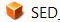 MCE. Rafael Portillo Rosales
Instituto Tecnológico de Reynosa
Reunión Nacional de Subdirectores Académicos
Mayo 2013
Antecedentes (marco referencial)
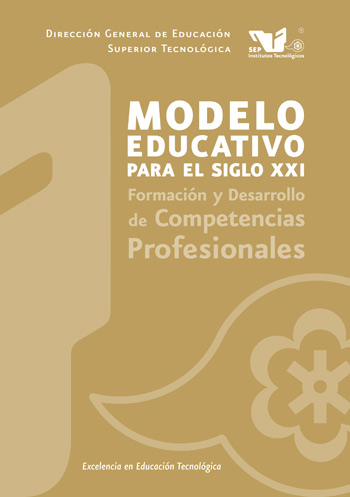 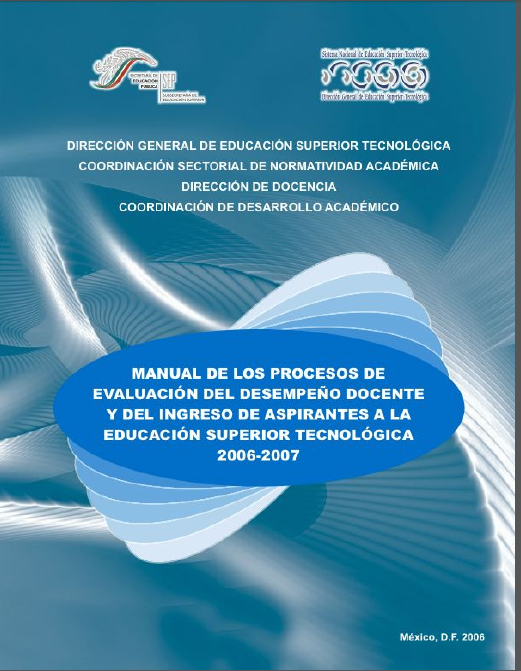 ¿Qué es el Sistema de Evaluación Docente Multiplataforma (SED) ?
Es un conjunto de aplicaciones informáticas encapsuladas (maquina virtual) para llevar a cabo la evaluación docente con enfoque por competencias de los alumnos y departamental, que puede operar en red y de manera local independientemente del sistema operativo donde se ejecute.
Reunión Nacional de Subdirectores Académicos
Mayo 2013
Maquina Virtual (Virtual Box) 2.1 Gb
Sistema Operativo GNU-Linux (Debian)
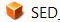 SII (Módulos Evaluación docente alumnos y departamental)
CD
(alumnos, carreras, grupos, organigrama, materias, selección materias, periodos escolares, personal)
2.3 Gb de información
8 Archivos Excel
Manuales usuario y técnico
¿Qué se busca con este desarrollo?
Apoyar la automatización del proceso de evaluación docente con aplicación en diversas plataformas

Proveer un sistema estándar que pueda ser utilizado por IT Federales y Descentralizados de acuerdo a lo establecido por la DGEST
 
Facilitar la operación tecnológica del proceso de evaluación docente, para quienes lo coordinan en los ITs
Reunión Nacional de Subdirectores Académicos
Mayo 2013
Que ofrece SED
Portabilidad

Independencia del Sistema operativo (windows, linux, OS2, etc..)

Independencia del Sistema de control escolar con que se cuente (SIE, SII, Q8, etc..)

Facilidad de utilización y mantenimiento
Reunión Nacional de Subdirectores Académicos
Mayo 2013
Requerimientos
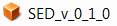 Técnicos mínimos:
Procesador: Centrino 2.7 Ghz, Core duo, 2.2 Ghz 
Sistema operativo: Windows XP, Windows 7, Linux Ubuntu, GNU-linux, Mac OsX, etc…
RAM: 1 Gb (deseable 3 Gb o mas)
-Navegador de Internet: Mozilla firefox 11, Internet Explorer 9, Google chrome 8

Conocimientos Básicos: 
Navegación web, manejo del SII o similar, sistema operativo
Reunión Nacional de Subdirectores Académicos
Mayo 2013
Insumos externos
Solicitar al administrador de la red:

Dirección IP para acceso web

Información  para llenado de archivos de EXCEL (esto también lo puede solicitar a quien administre el sistema de control escolar de su IT)
Reunión Nacional de Subdirectores Académicos
Mayo 2013
¿Cómo opera el SED?
Instalación de la Maquina Virtual (virtual Box)

De manera local a través de la siguiente dirección IP: 127.0.0.1/SED (escrita en la barra de direcciones de navegador web de preferencia)

Configuración inicial (personalizar datos del IT)

Carga de datos (archivos excel)
Reunión Nacional de Subdirectores Académicos
Mayo 2013
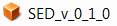 Instalación de la Maquina Virtual
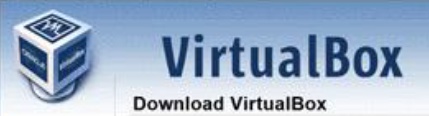 Instalación de la maquina virtual
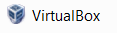 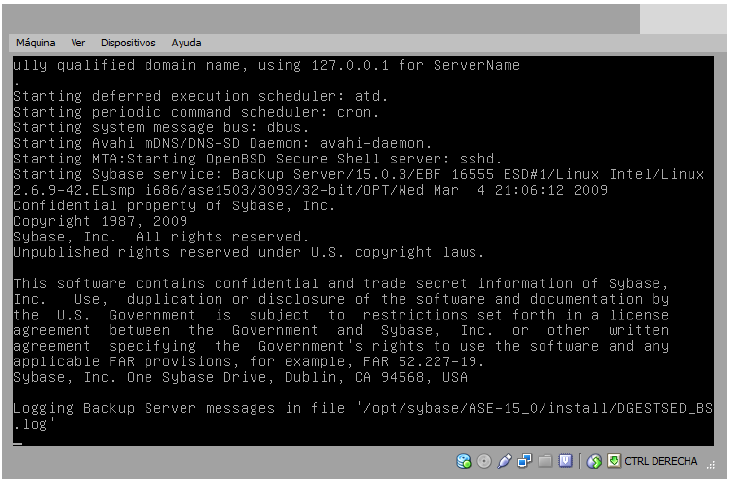 Usuario: 
root


Password: 
tecnologico
Acceso al sistema - Dirección IP
127.0.0.1/sed (IP uso local)
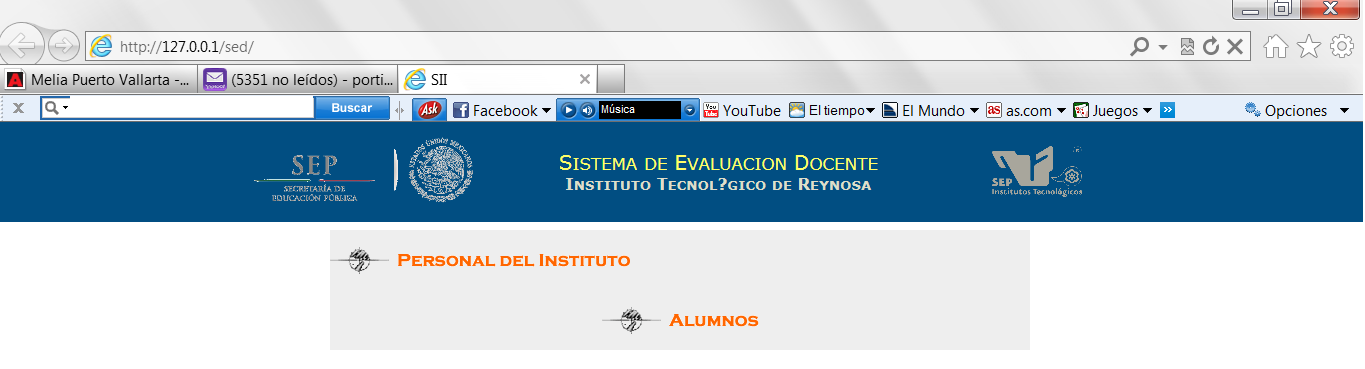 Usuarios (predefinidos):
desarrollo
administrador
academico

Contraseña: 123456
Configuración Inicial del SEDCargar escudo del IT
Click
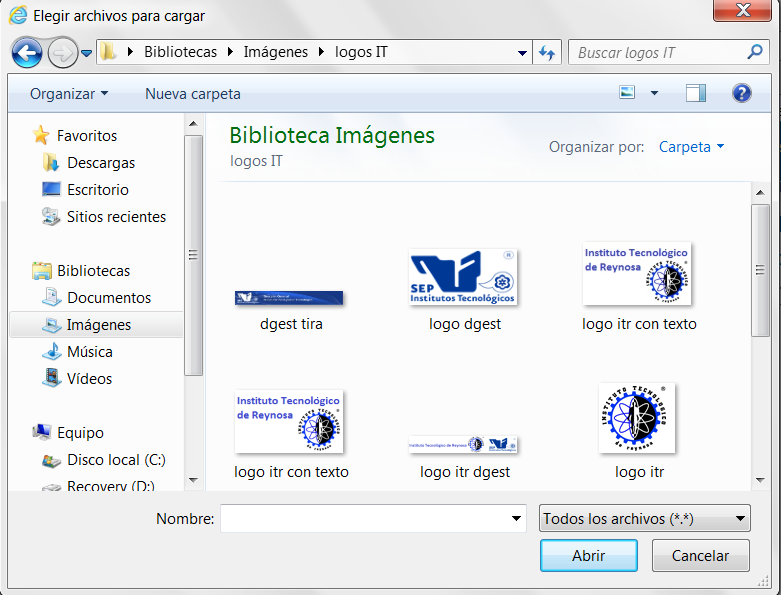 Personalizar SED (datos del IT)
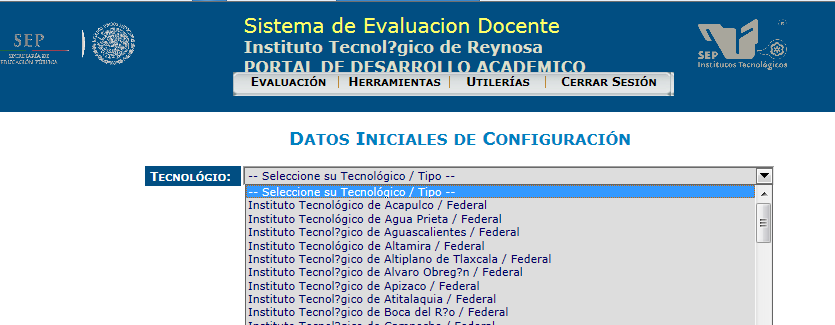 Click
IP que le asigne el administrador de su red
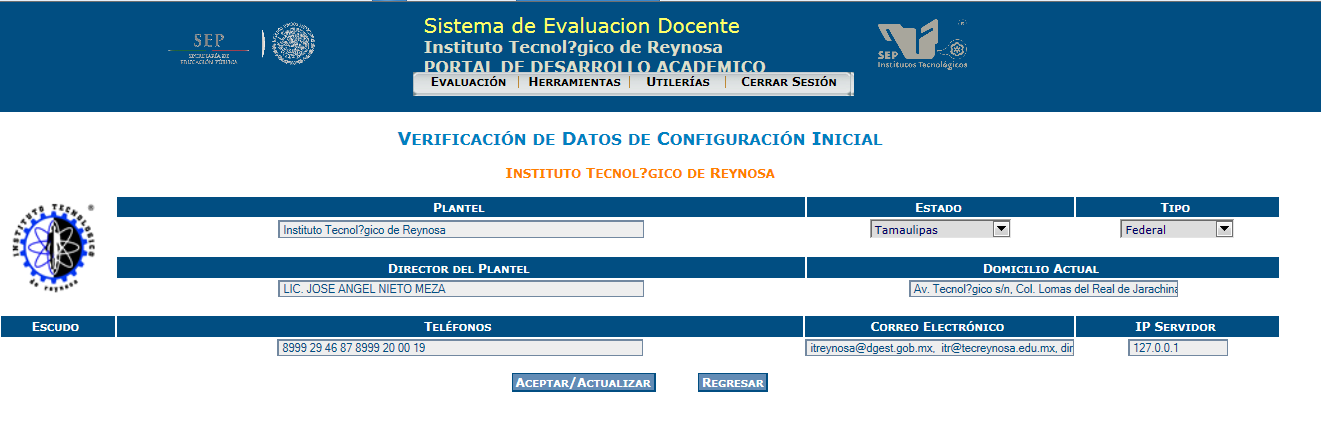 2. Verificar datos
Cargar datos
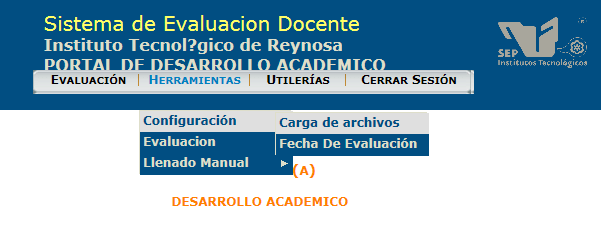 1. Click en menú herramientas, submenú configuración
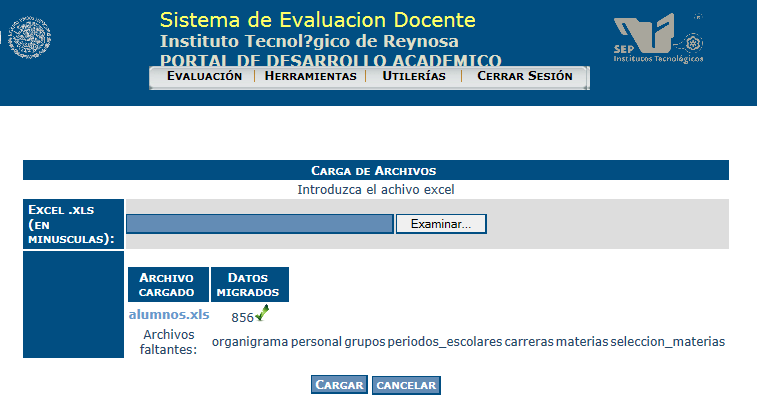 2. Click
Datos de contacto Equipo Desarrollador
Ing. Gamaliel Martínez
IT Cd. Victoria
gamamtz@netscape.net
Ing. Rubén Darío  Rdz. Samado
IT de Minatitlan
podsam22@hotmail.com
Ing. Luis Felipe Ruiz García
IT Cd. Victoria
daruva0511@hotmail.com
Ing. Gilberto Anduaga
IT de Aguascalientes
ganduaga@gmail.com
MCE. Rafael Portillo Rosales
IT de Reynosa
Rafa.portillo.rosales@gmail.com
Gracias, por su atención……
Reunión Nacional de Subdirectores Académicos
Mayo 2013
¿Como esta integrado el SED?
Sistema operativo GNU-Linux

Sistema Integral de Información-SII de los IT’s
Módulo de evaluación Alumnos
Módulo de evaluación Departamental

Virtual Box (maquina virtual)

Archivos Excel (alumnos, carreras, grupos, organigrama, materias, selección materias, periodos escolares, personal)